Токсоплазмоз
Токсоплазмоз – інфекційна протозойна хвороба, що характеризується ураженням нервової системи, скелетних м'язів, міокарда, очей, лімфоденопатією, гепатоспленомегалією, схильністю до хронічного перебігу.
Етіологія
Збудник – Toxoplasma gondii
Внутрішньоклітинний паразит.
Основний (кінцевий) хазяїн – родина котячих.
Проміжний хазяїн – свійські і дикі тварини, птахи, людина.
Утворює цисти.
Має статевий та безстатевий цикл розвитку.
Чутливий до високих температур, деззасобів.
Епідеміологія
Джерело інфекції
свійські і дикі тварини, гризуни, птахи.
аліментарний
Шляхи передачі
контактно-побутовий
трансплацентарний
Патогенез
Токсоплазма
Тонкий кишечник
Запальна реакція
Регіонарні лімфовузли
Утворення специфічних гранульом
Кров
Крововиливи в серозні оболонки, дилатація порожнини серця, пневмонія, набряк легень,
некрози в печінці, селезінці, набряк лімфатичних вузлів, повнокрів’я судин головного мозку
Печінка, селезінка, лімфатичні вузли, головний мозок, очі, міокард, скелетні м'язи
Трансплацентарне зараження
Викидні
Тяжкі ембріопатії з дефектами розвитку
враження нервової системи
жовтяниця
гепатоспленомегалія
міокардит
пневмонія
мікрофтальм
виразки в кишечнику
Клініка
Уроджений токсоплазмоз
Гіпертермія;
інтоксикація;
лімфаденопатія;
міозит;
гепатоспленомегалія;
епілепсія;
олігофренія;
мікрофтальм, анофтальм;
хоріоретиніт, увеїт;
енцефаліт.
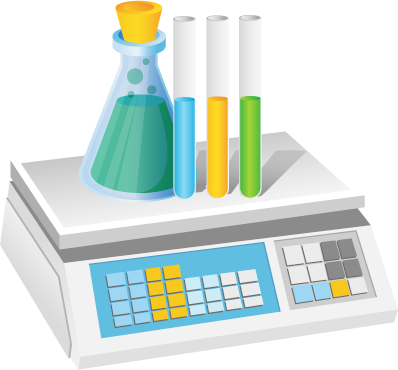 Діагностика
Неспецифічна
Клінічні ознаки
Епідеміологічний анамнез
Специфічна
Паразитоскопічний метод
Біологічний метод
Серологічний метод
Алергологічний метод
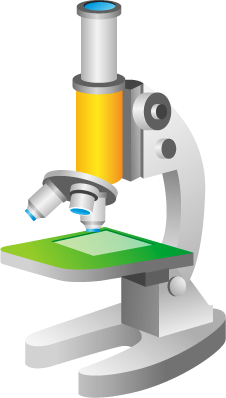 РЗК
РНГА
ІФА
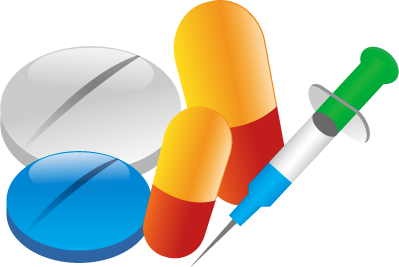 Лікування
Хлоридин, спіраміцин, ровацид;
бісептол, сульфадімезин;
тетрациклін;
фолієва кислота;
циклоферон;
токсоплазмін (імунотерапія);
вітаміни;
симпатична терапія;
УФО.
Профілактика
обмеження контакту з тваринами (кішками);
гігієна харчування;
термічна обробка м'яса;
особиста гігієна;
профілактичне обстеження вагітних;
санітарно-освітня робота.